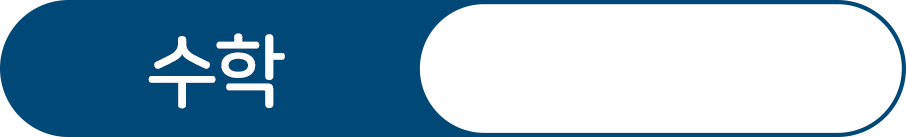 18~19쪽
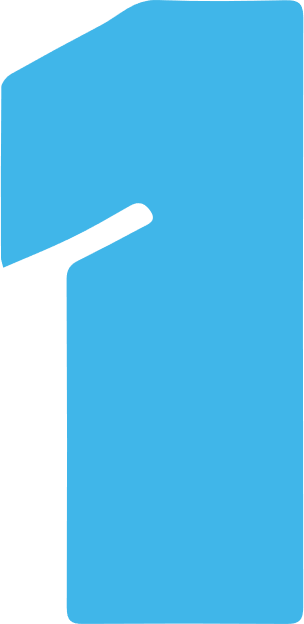 곱셈
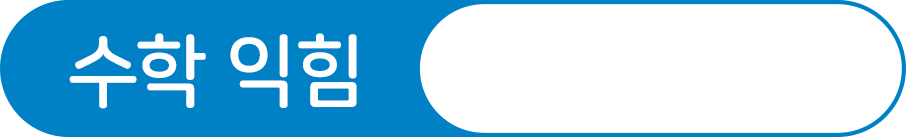 12~13쪽
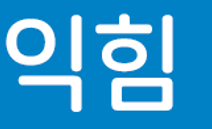 (몇십)×(몇십),
(몇십몇)×(몇십)을
구해 볼까요?
차시 시작
도입
1
2
3
4
5
6
7
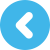 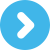 /
1
11
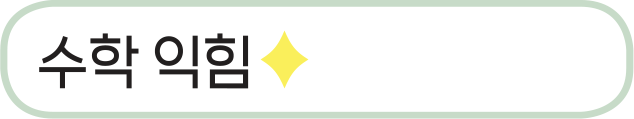 12~13쪽
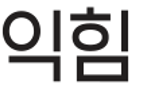 많은 비타민을 가지고 있는 미니 양배추가 한 상자에 13개씩 30상자가 있어요.
미니 양배추의 수를 구하는 식을 써 보면 13×      
입니다.
30
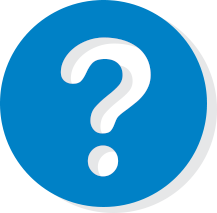 차시 시작
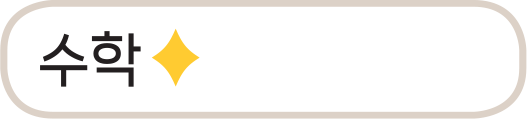 도입
1
2
3
4
5
6
7
18~19쪽
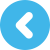 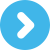 /
2
11
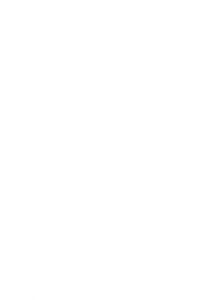 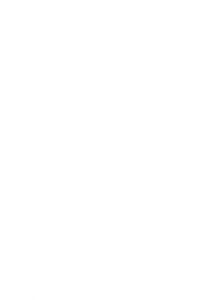 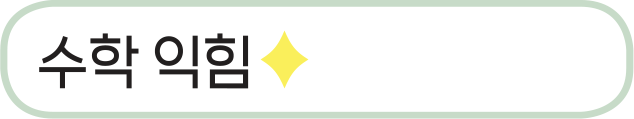 12~13쪽
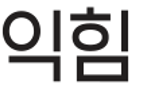 많은 비타민을 가지고 있는 미니 양배추가 한 상자에 13개씩 30상자가 있어요.
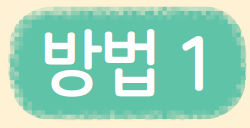 10배
13×30=13×3×10=39×10=
390
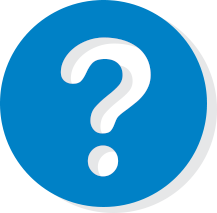 13×3=39
10배
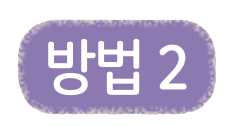 3배
13×30=13×10×3=130×3=
13×10=130
390
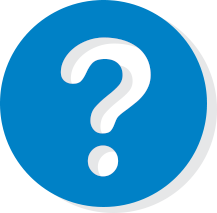 3배
차시 시작
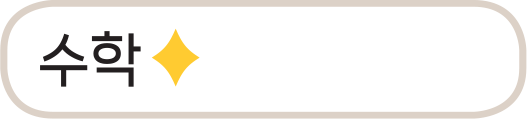 도입
1
2
3
4
5
6
7
18~19쪽
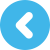 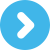 /
3
11
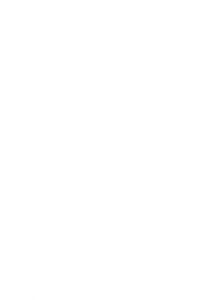 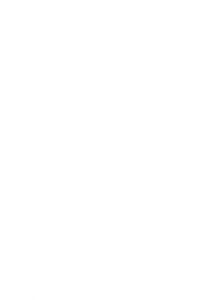 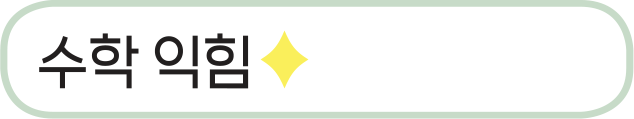 12~13쪽
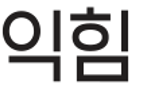 많은 비타민을 가지고 있는 미니 양배추가 한 상자에 13개씩 30상자가 있어요.
390
미니 양배추는 모두         개입니다.
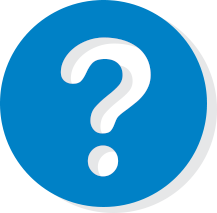 차시 시작
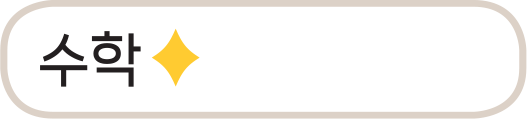 도입
1
2
3
4
5
6
7
18~19쪽
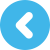 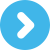 /
4
11
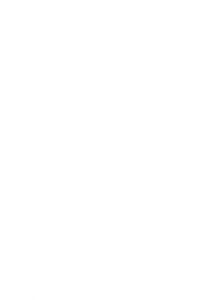 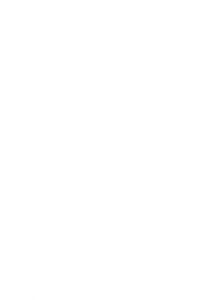 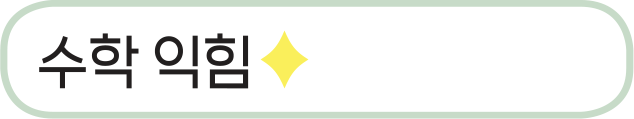 12~13쪽
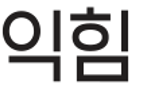 1
26×20을 두 가지 방법으로 계산해 보세요.
26×20=26×2×10=       ×10=
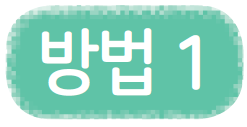 520
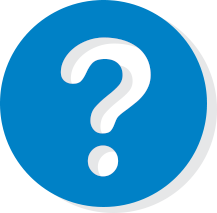 52
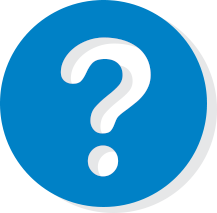 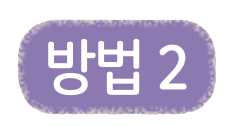 26×20=26×10×2=         ×2=
260
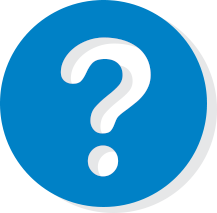 520
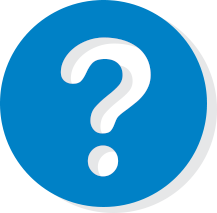 차시 시작
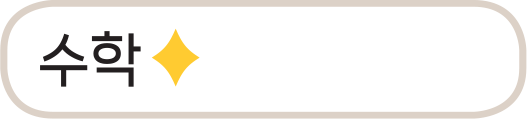 도입
1
2
3
4
5
6
7
18~19쪽
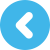 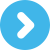 /
5
11
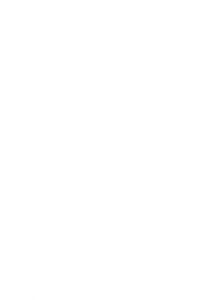 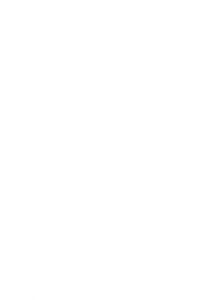 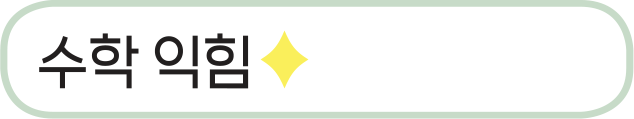 12~13쪽
2
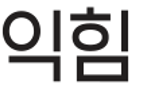 계산해 보세요.
=920
=2400
(2)
(1)
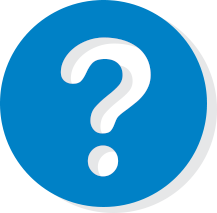 23×40
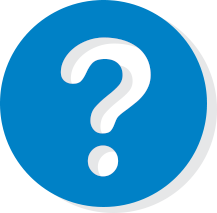 80×30
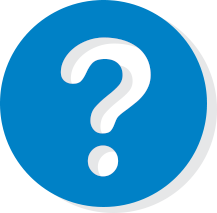 차시 시작
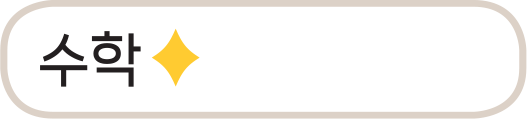 도입
1
2
3
4
5
6
7
18~19쪽
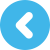 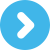 /
6
11
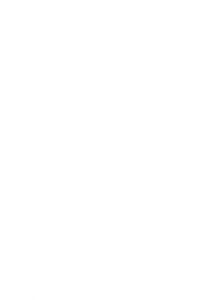 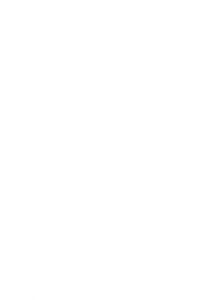 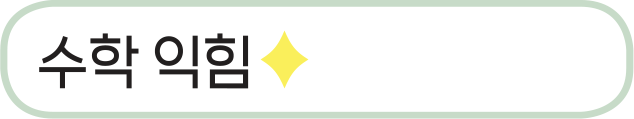 12~13쪽
3
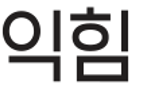 빈칸에 알맞은 수를 써넣으세요.
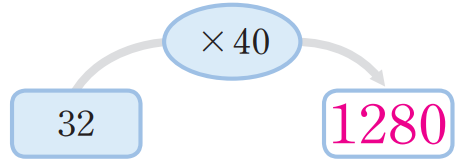 ×20
60
1200
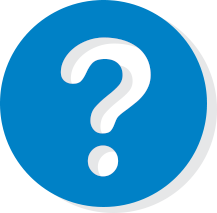 차시 시작
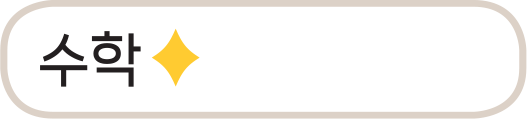 도입
1
2
3
4
5
6
7
18~19쪽
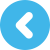 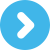 /
7
11
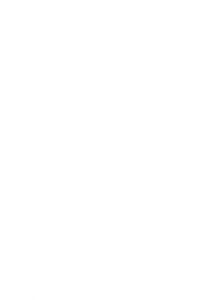 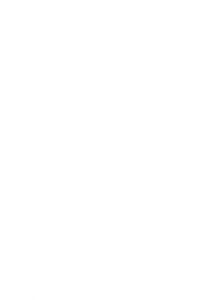 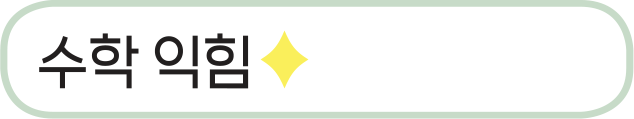 12~13쪽
4
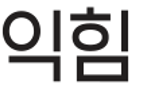 계산 결과가 다른 하나를 찾아 ○표 해 보세요.
26×40
24×50
52×20
(       )
(       )
(       )
○
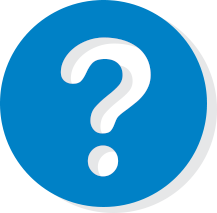 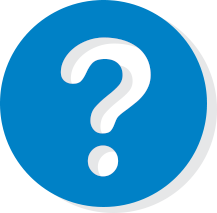 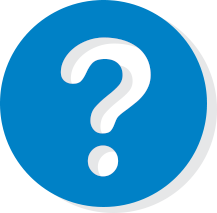 차시 시작
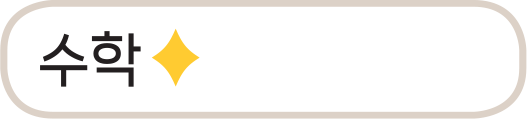 도입
1
2
3
4
5
6
7
18~19쪽
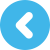 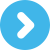 /
8
11
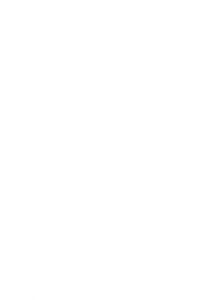 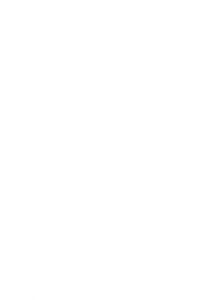 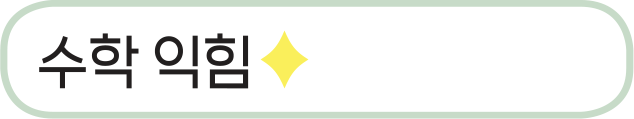 12~13쪽
5
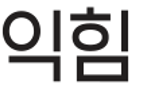 상추 모종을 한 줄에 32개씩 40줄을 심으려고 합니다. 상추 모종은 모두 몇 개 필요한지 구해 보세요.
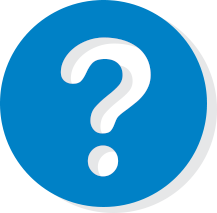 식
답
1280
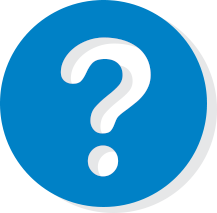 차시 시작
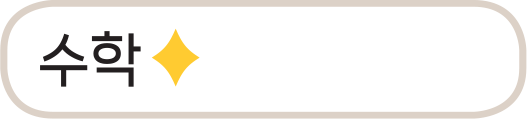 도입
1
2
3
4
5
6
7
18~19쪽
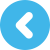 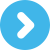 /
9
11
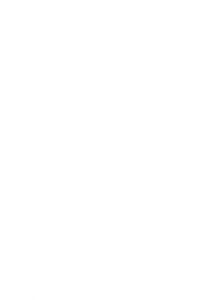 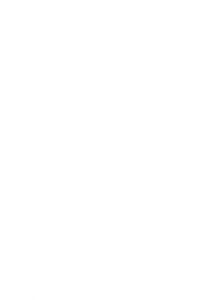 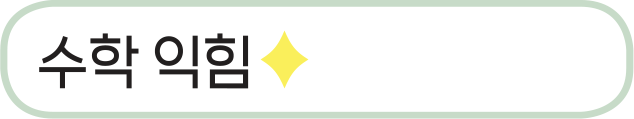 12~13쪽
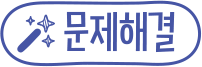 6
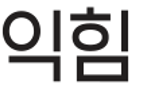 어떤 수에 30을 곱해야 할 것을 잘못하여 더했더니 100이 되었습니다. 어떤 수를 구하고 바르게 계산해 보세요.
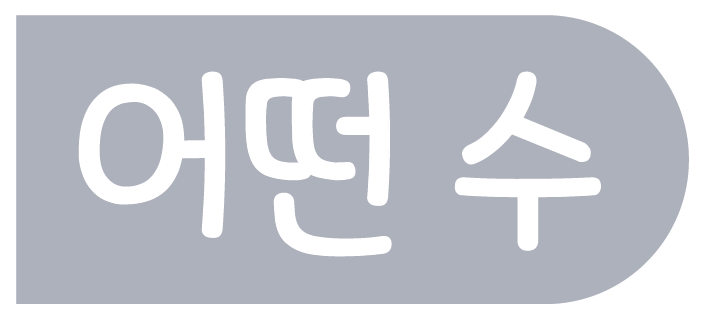 (                            )
70
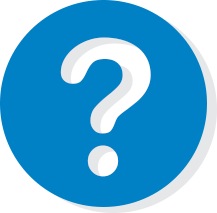 (                            )
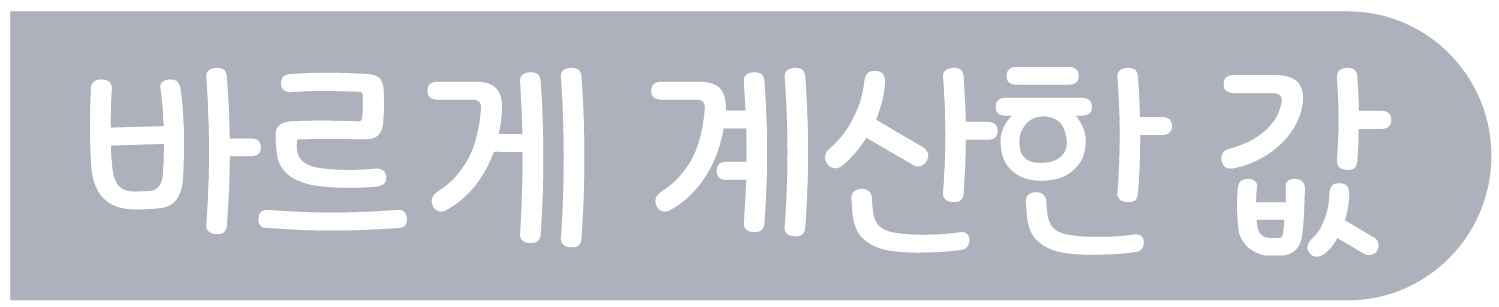 2100
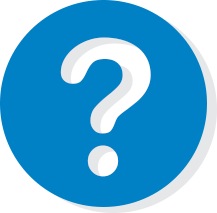 차시 시작
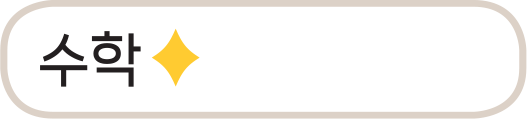 도입
1
2
3
4
5
6
7
18~19쪽
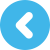 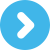 /
10
11
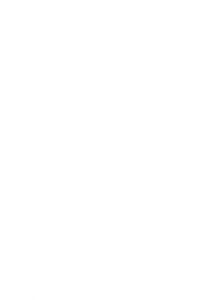 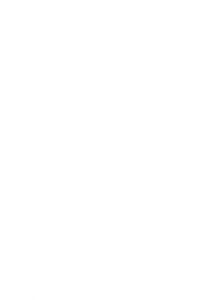 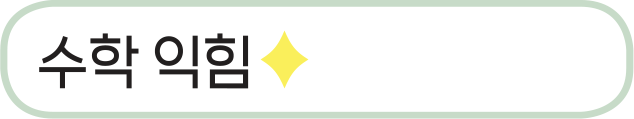 12~13쪽
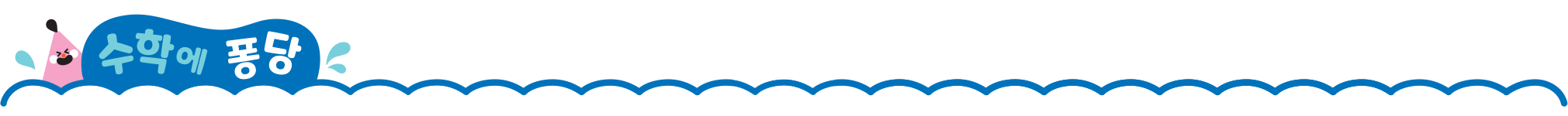 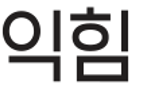 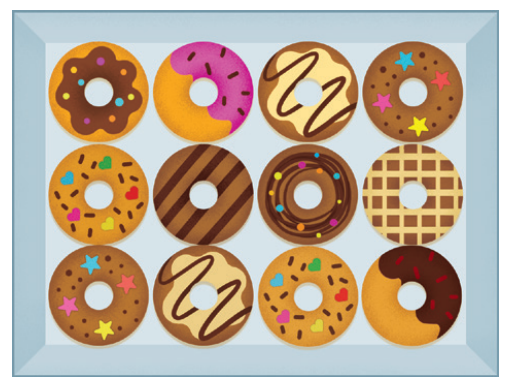 한 상자에 12개씩 들어 있는 도넛이 40상자 있습니다. 500명의 사람에게 도넛을 한 개씩 나누어 준다면 받지 못하는 사람이 있는지 ○표 해 보고, 그 이유를 써 보세요.
도넛은 모두 12×40=480(개)이므로 500명에게 나누어
예
주기에는 도넛의 개수가 부족하기 때문입니다.
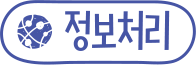 도넛을 받지 못하는 사람이 ( 있습니다 , 없습니다 ).
그 이유는
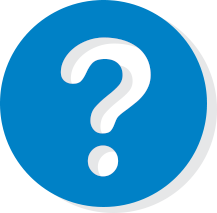 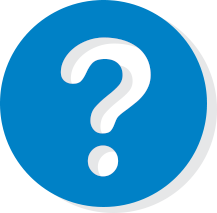 차시 시작
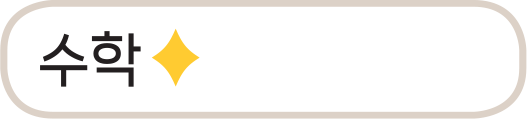 도입
1
2
3
4
5
6
7
18~19쪽
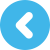 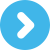 /
11
11